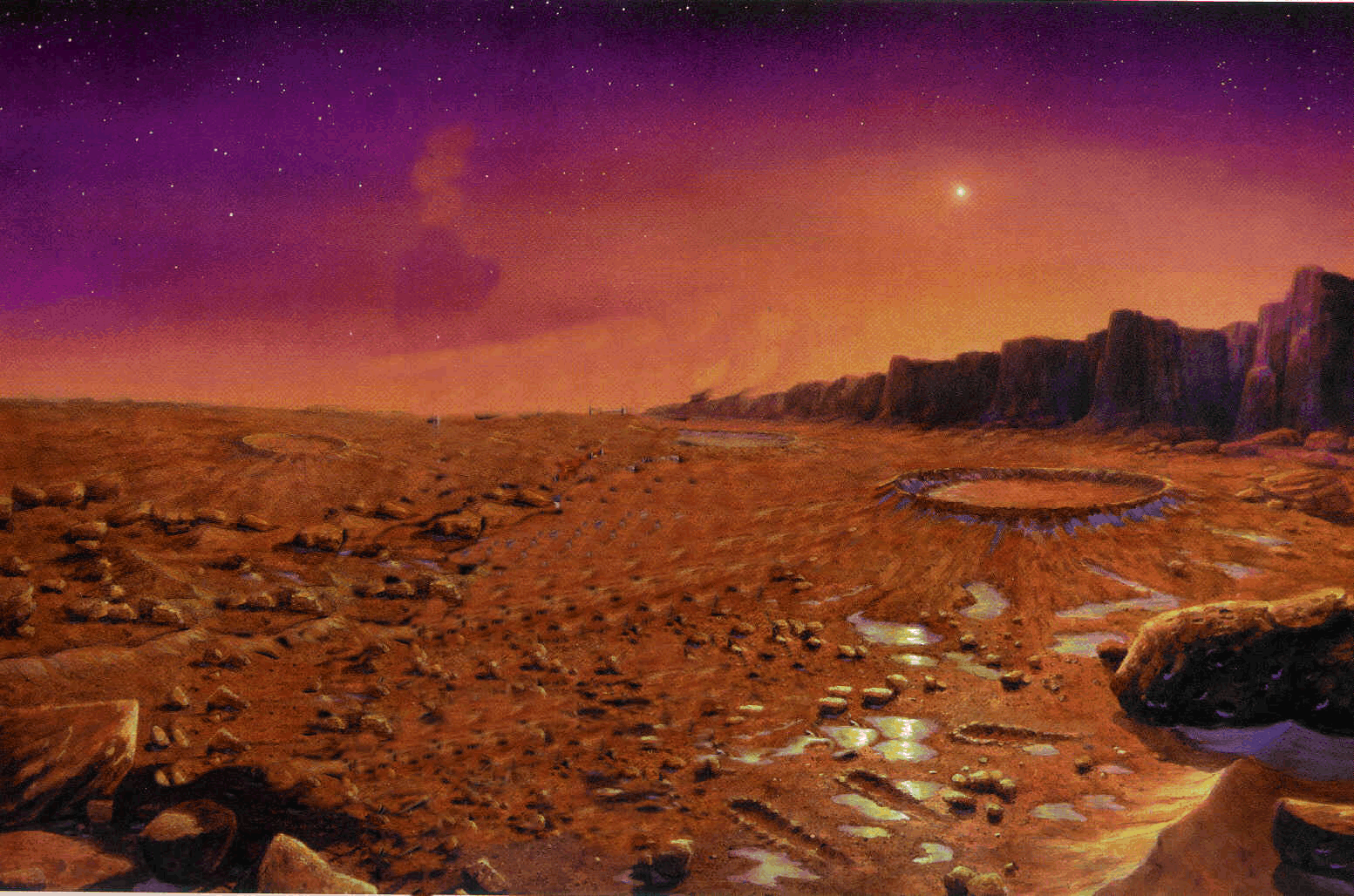 Traversing Mars
By: Hannah Song and Lexi Orlinsky
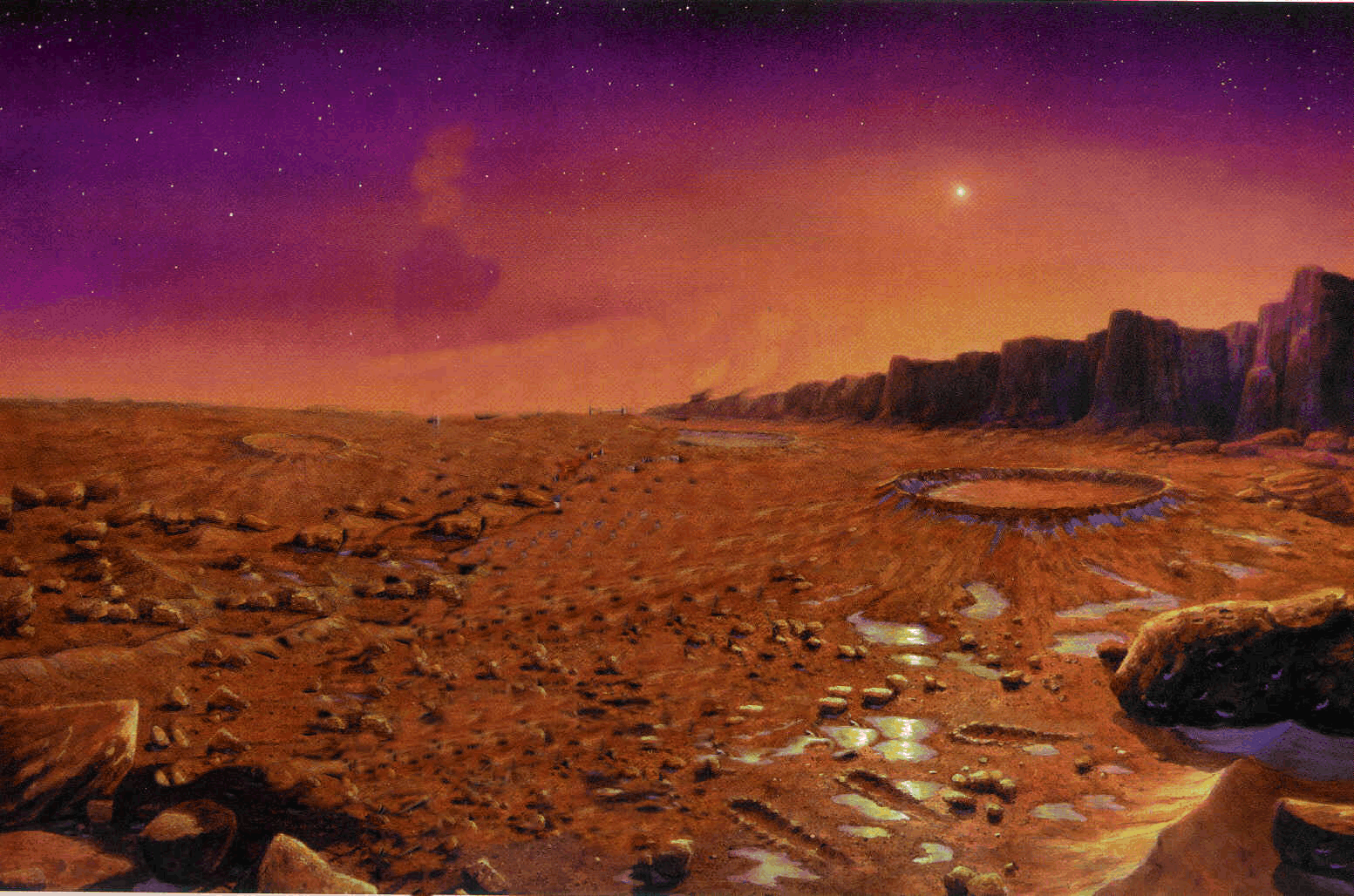 Robot Configuration
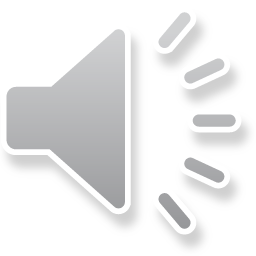 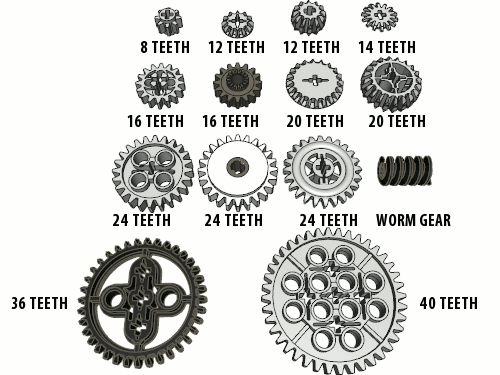 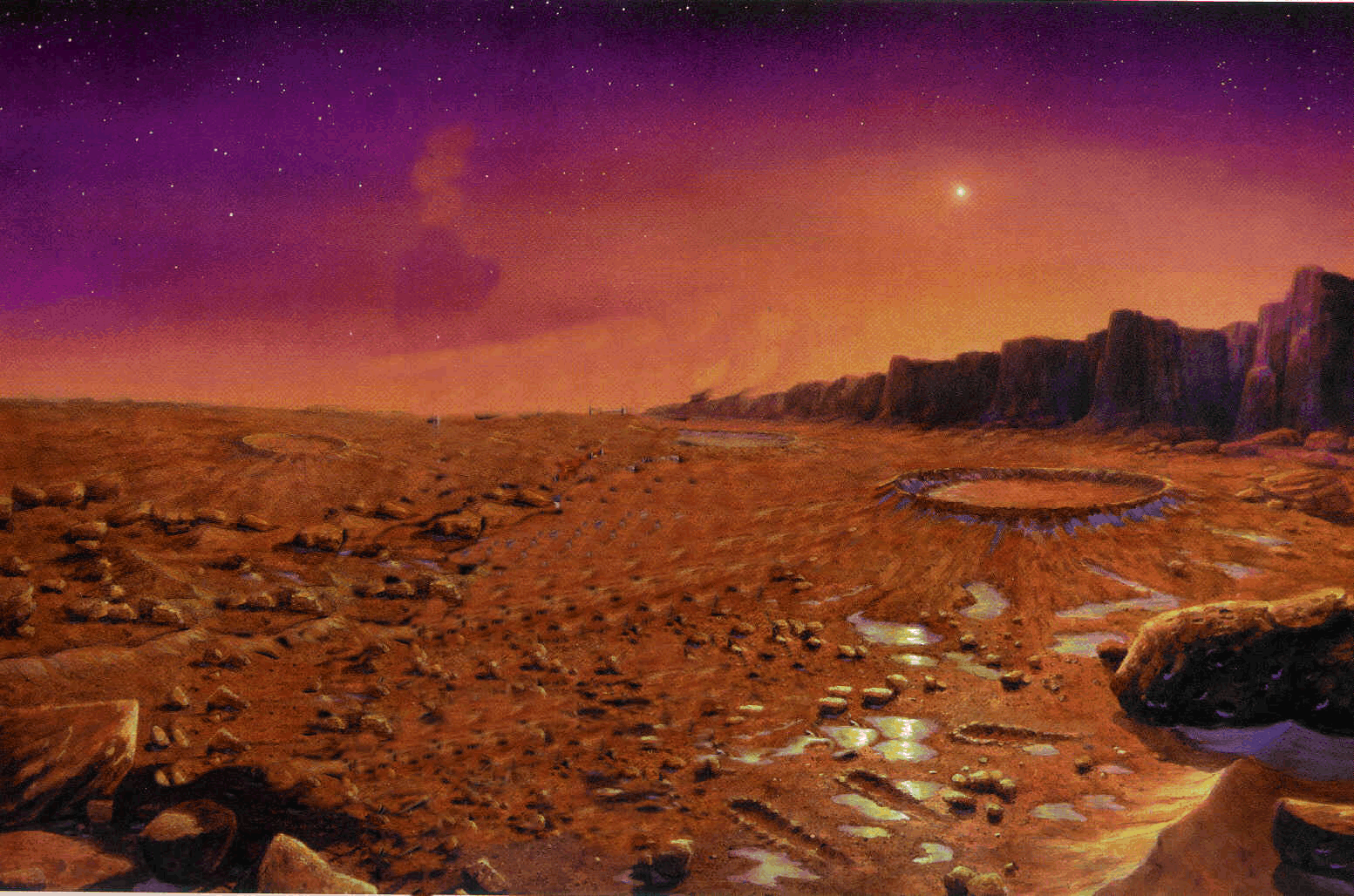 Robot Configuration
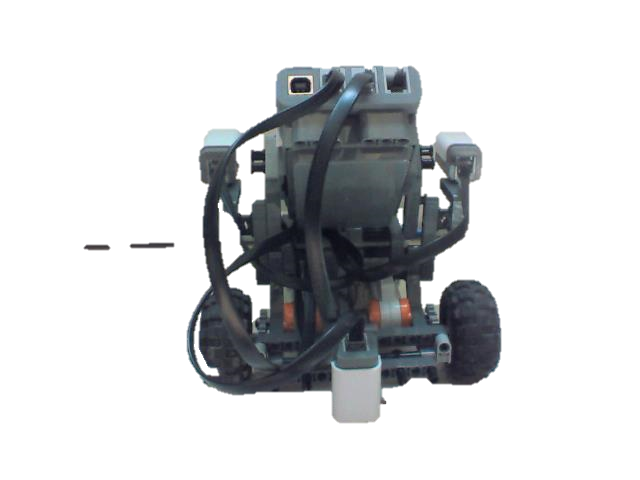 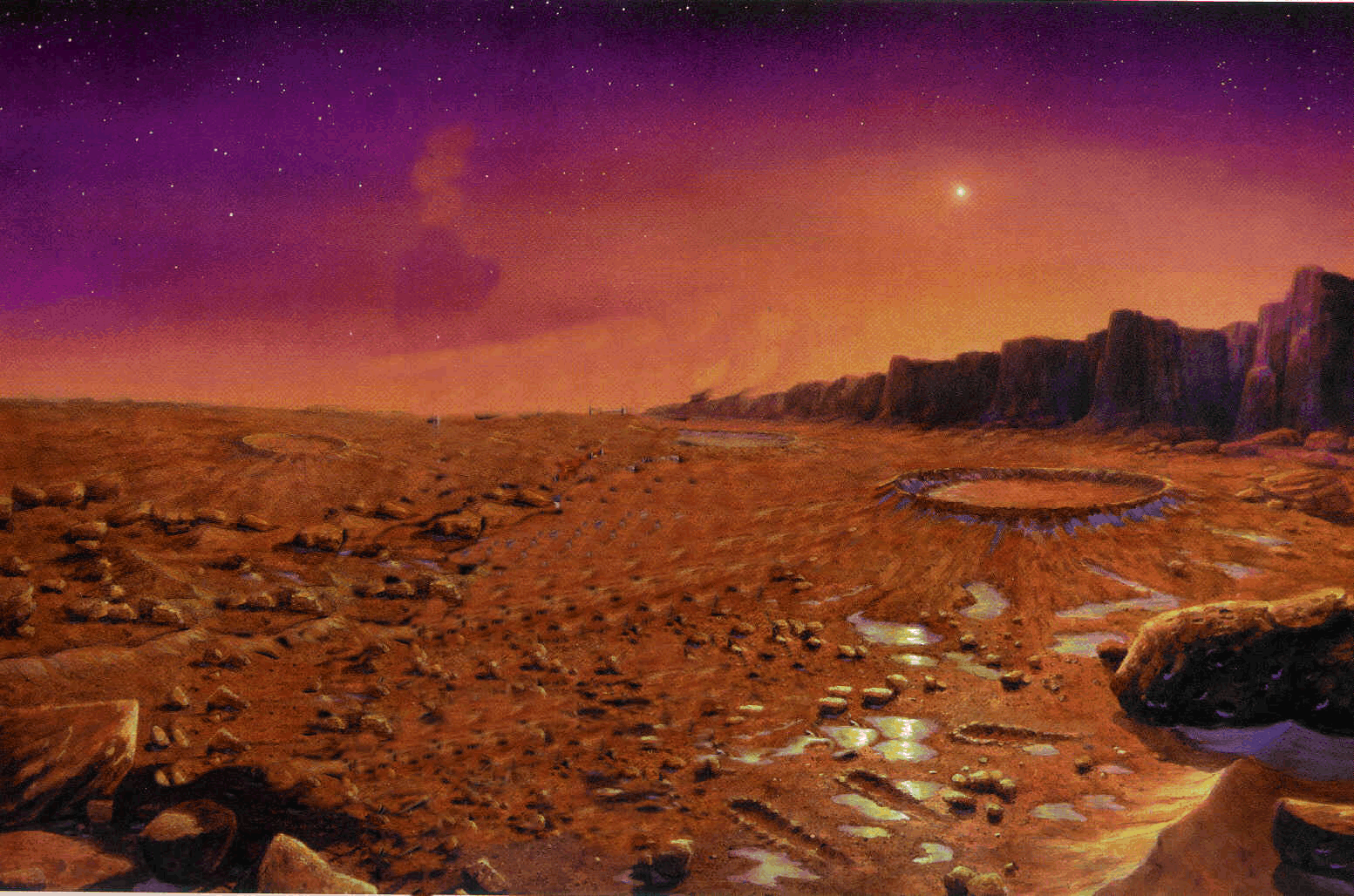 Full Speed Reverse
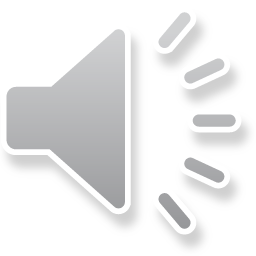 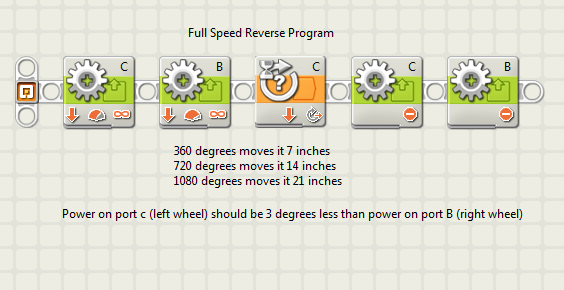 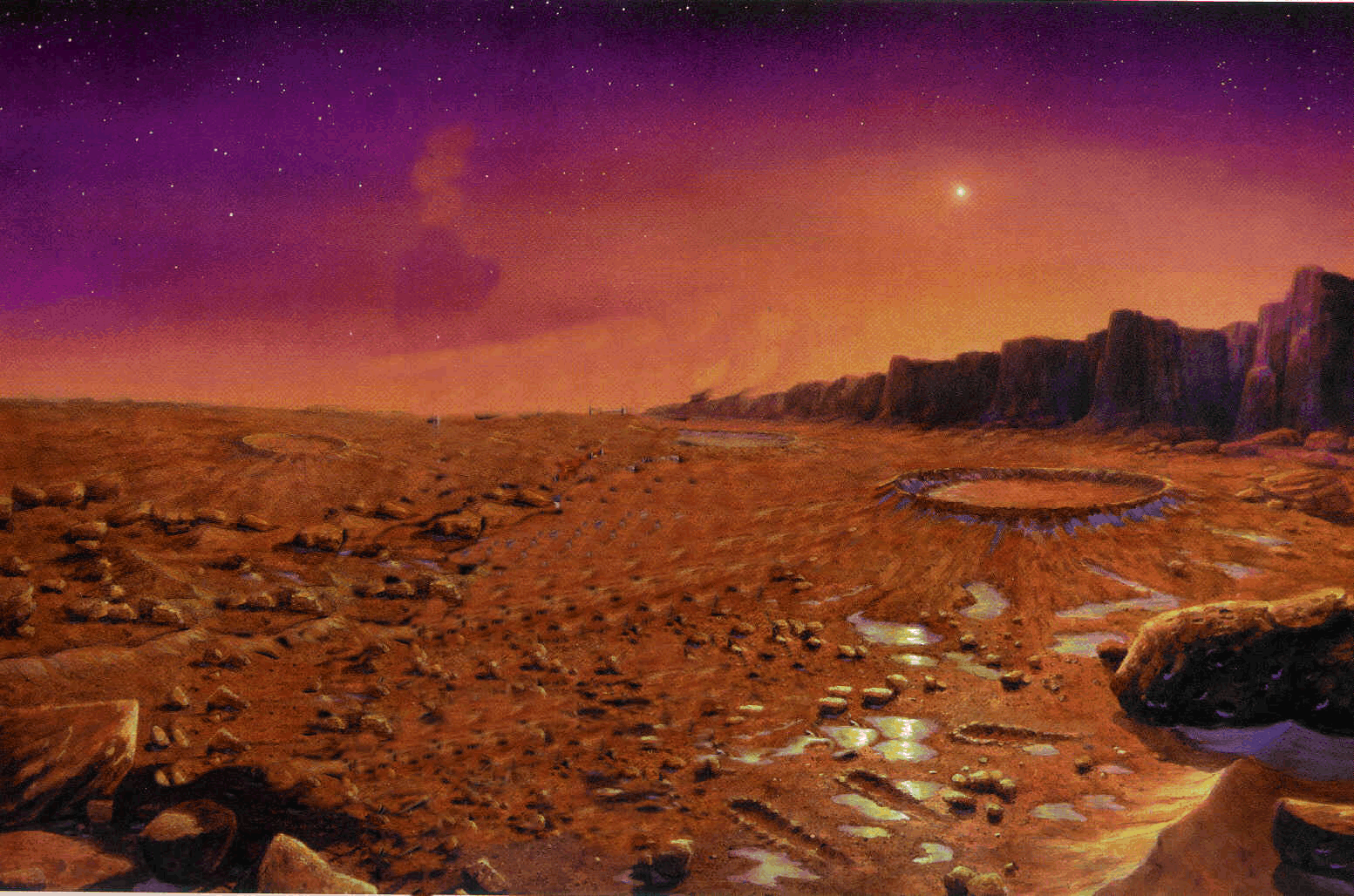 Full Speed Ahead
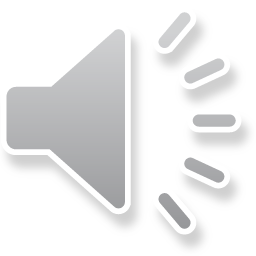 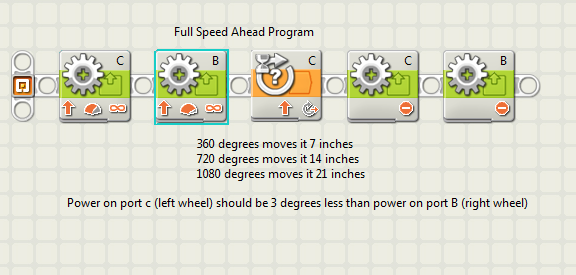 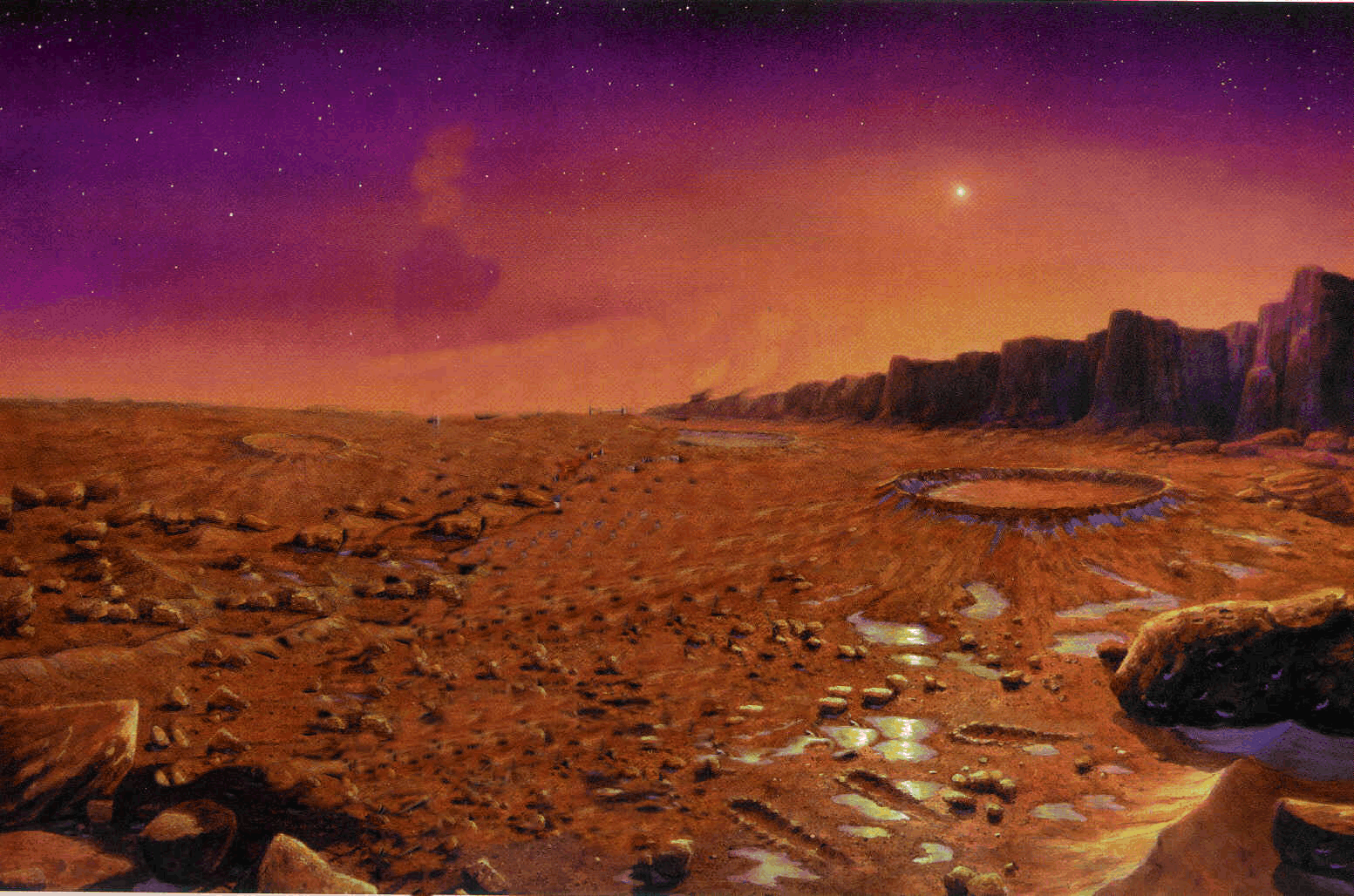 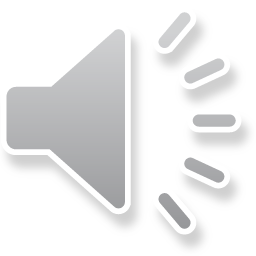 Turning
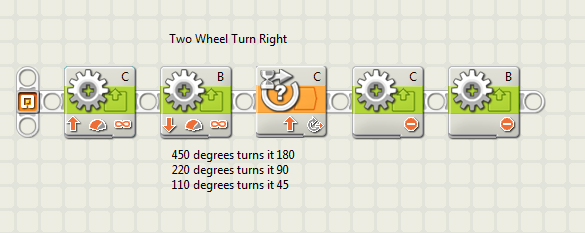 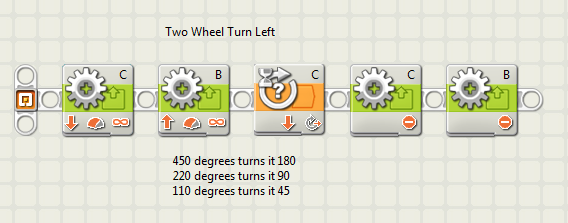 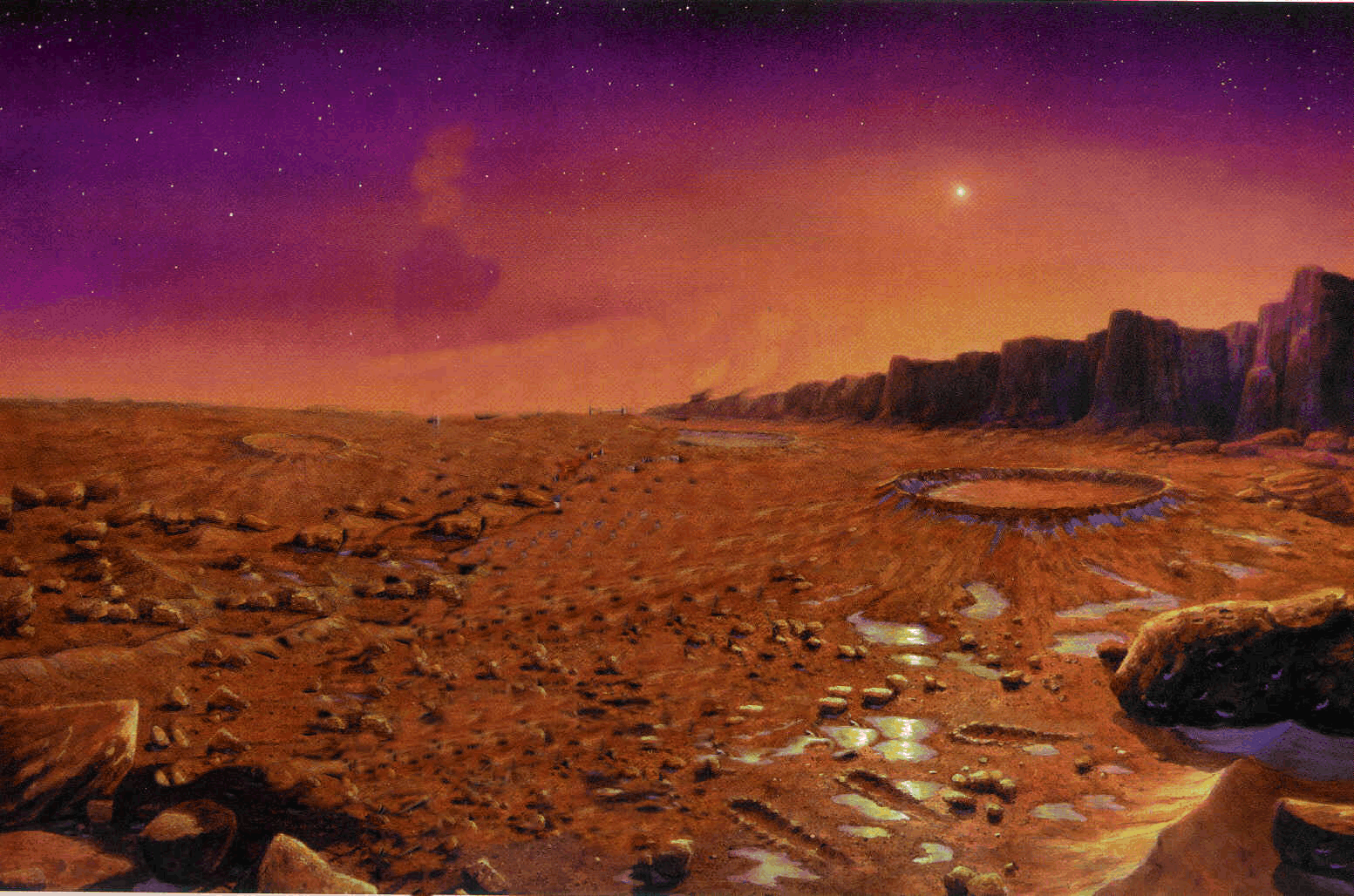 Inclines and Declines
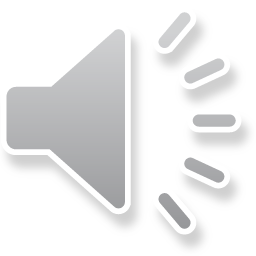 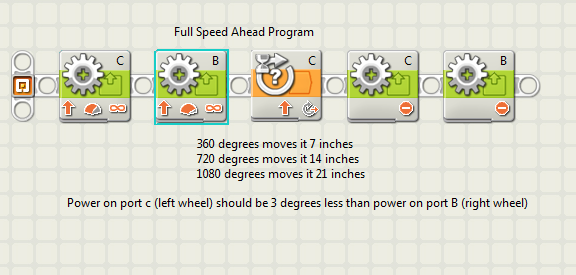 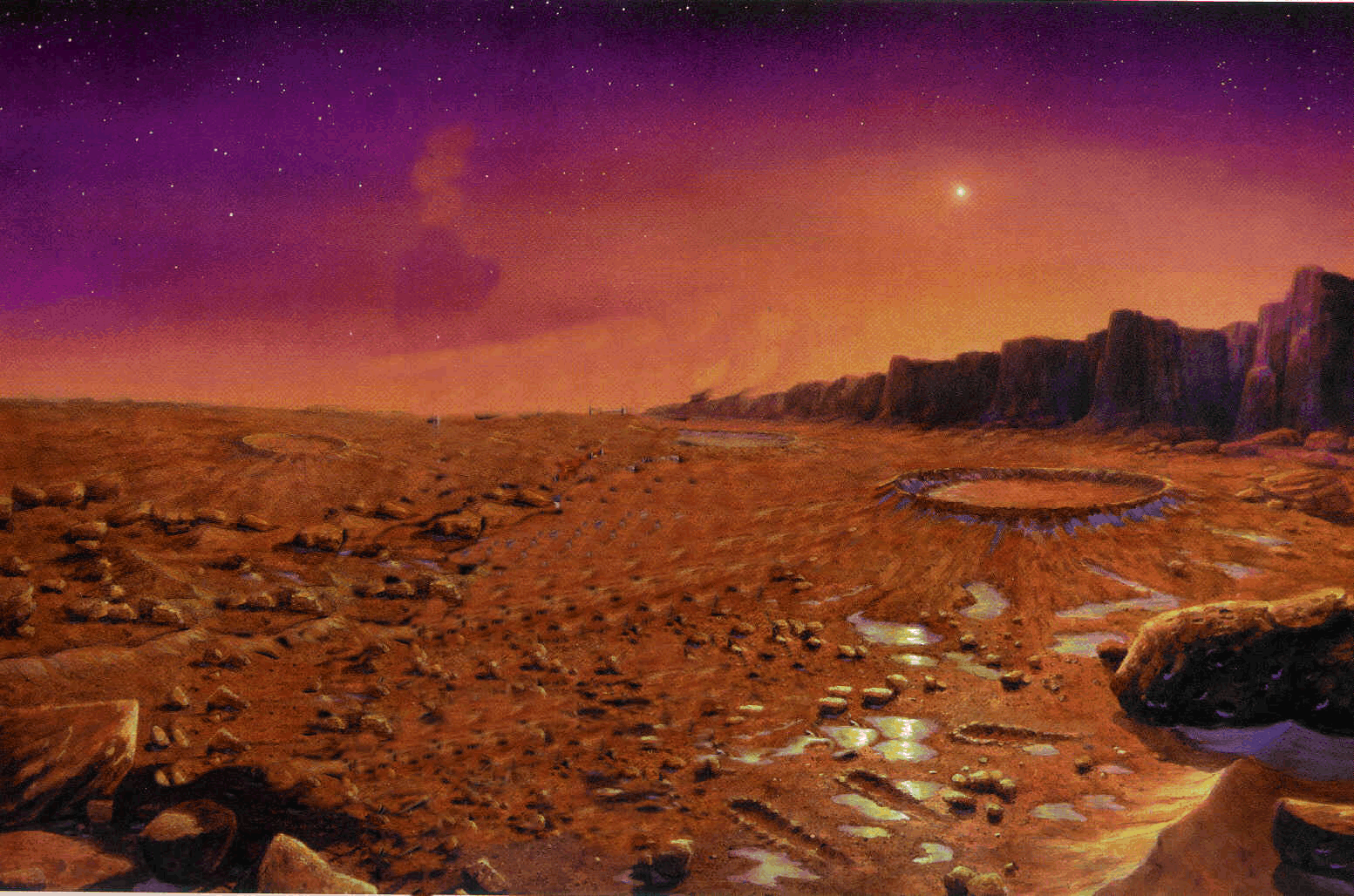 Following the Hematite Trail
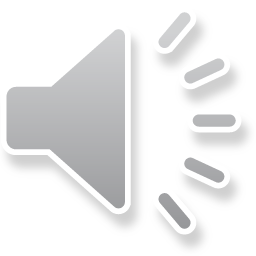 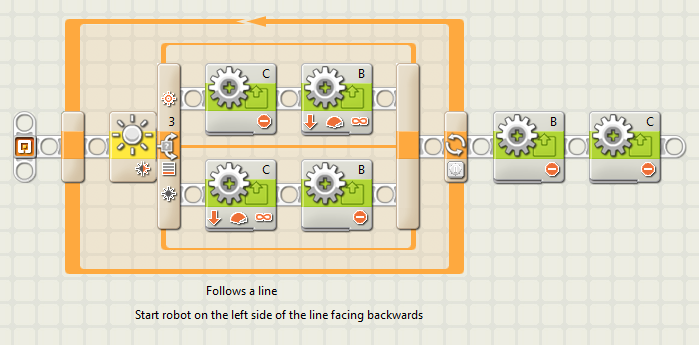 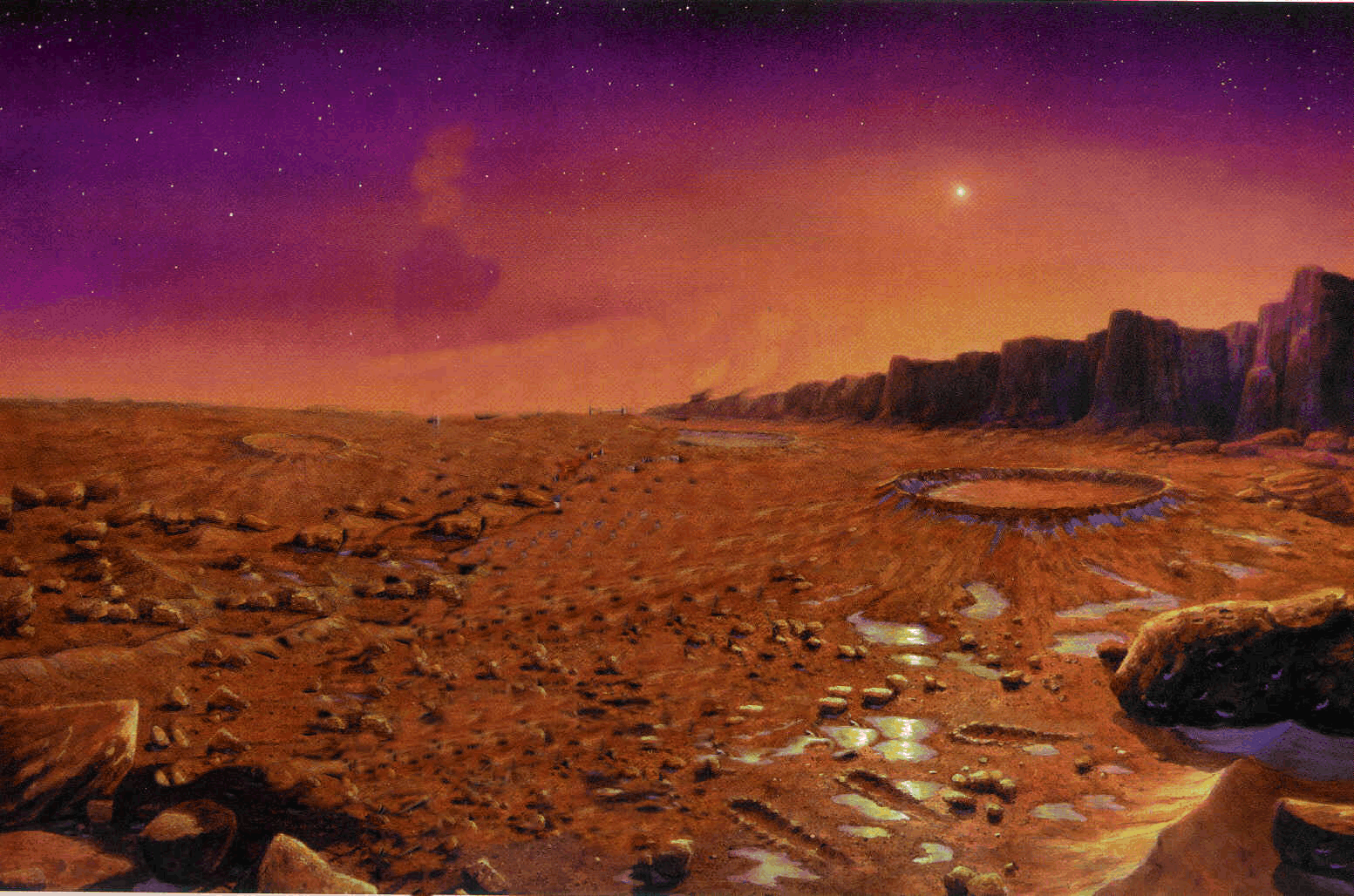 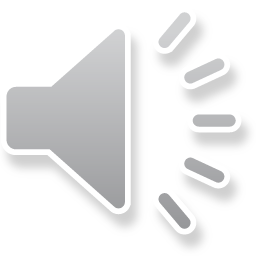 Rough Terrain
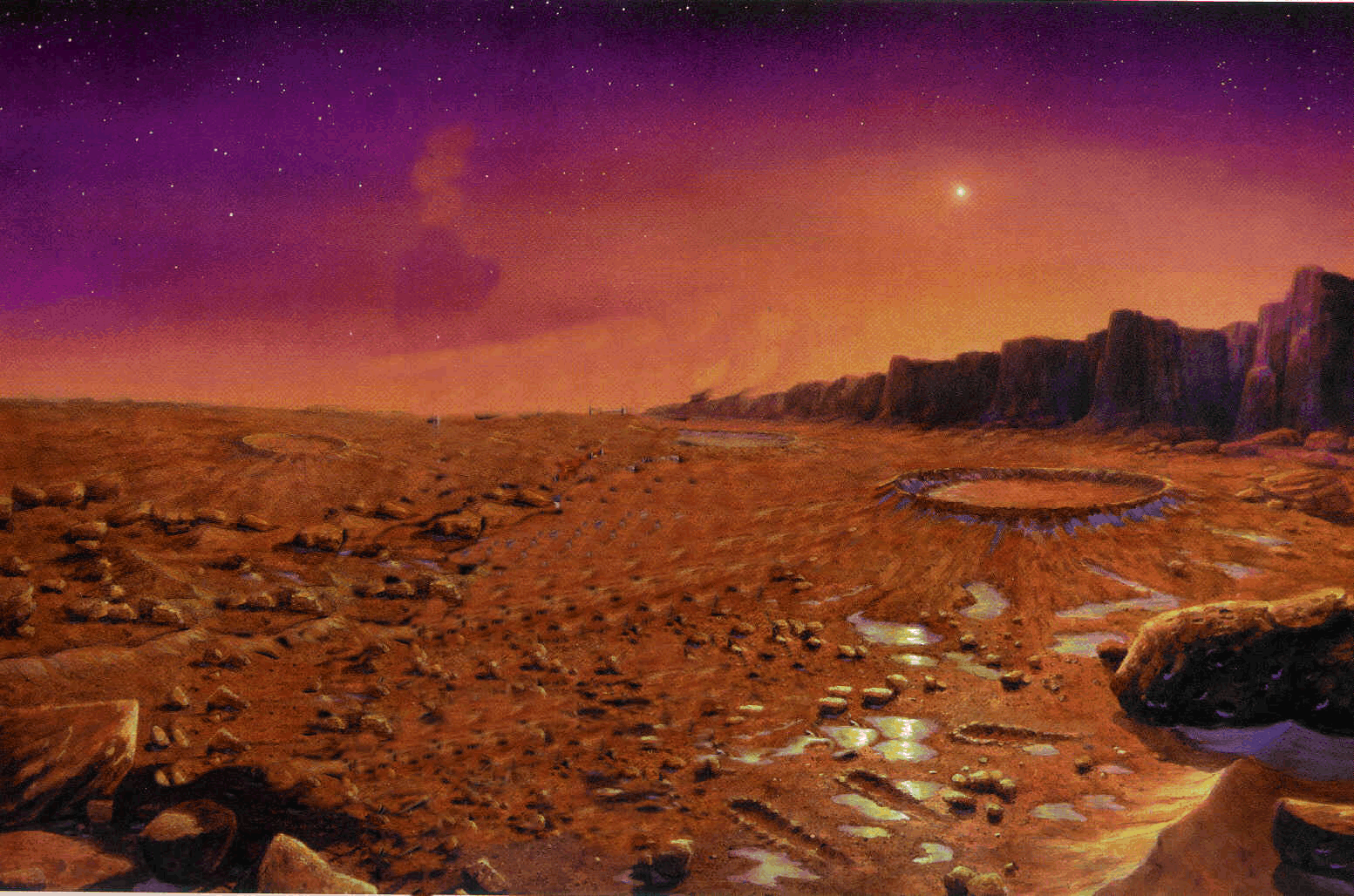 Map of Mars Landing Site
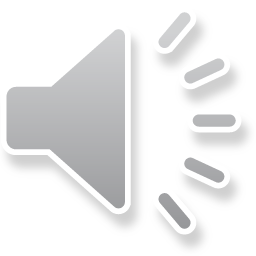 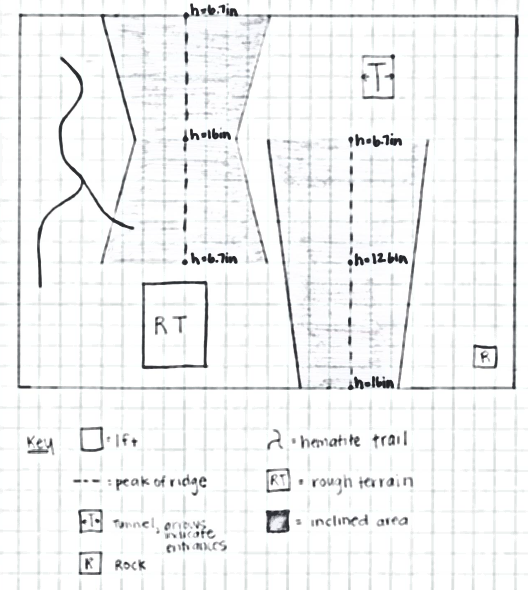 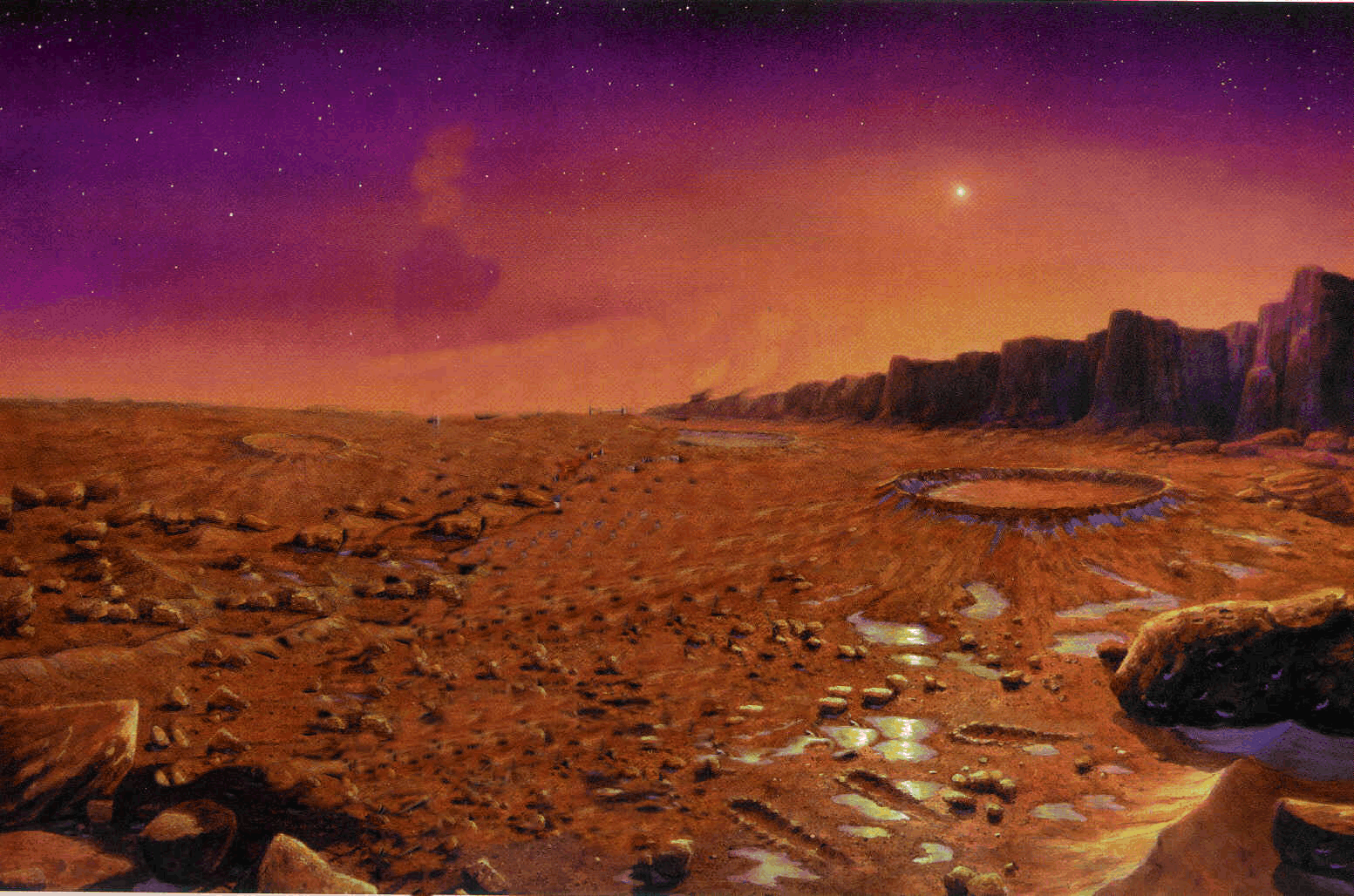 Test Simulations
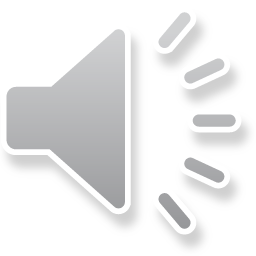 Bibliography
http://science.ksc.nasa.gov/biomed/marsdome/MARS2.gif